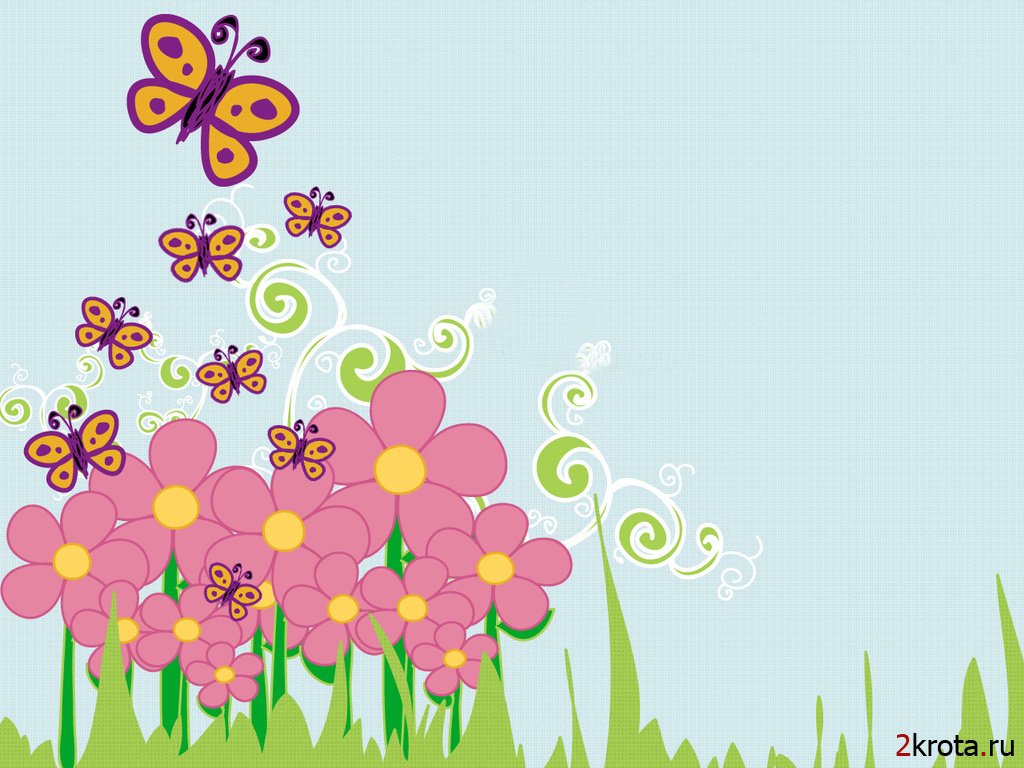 С  ДНЁМ                         ДОШКОЛЬНОГО  РАБОТНИКА!!!
            Детский  сад №239.
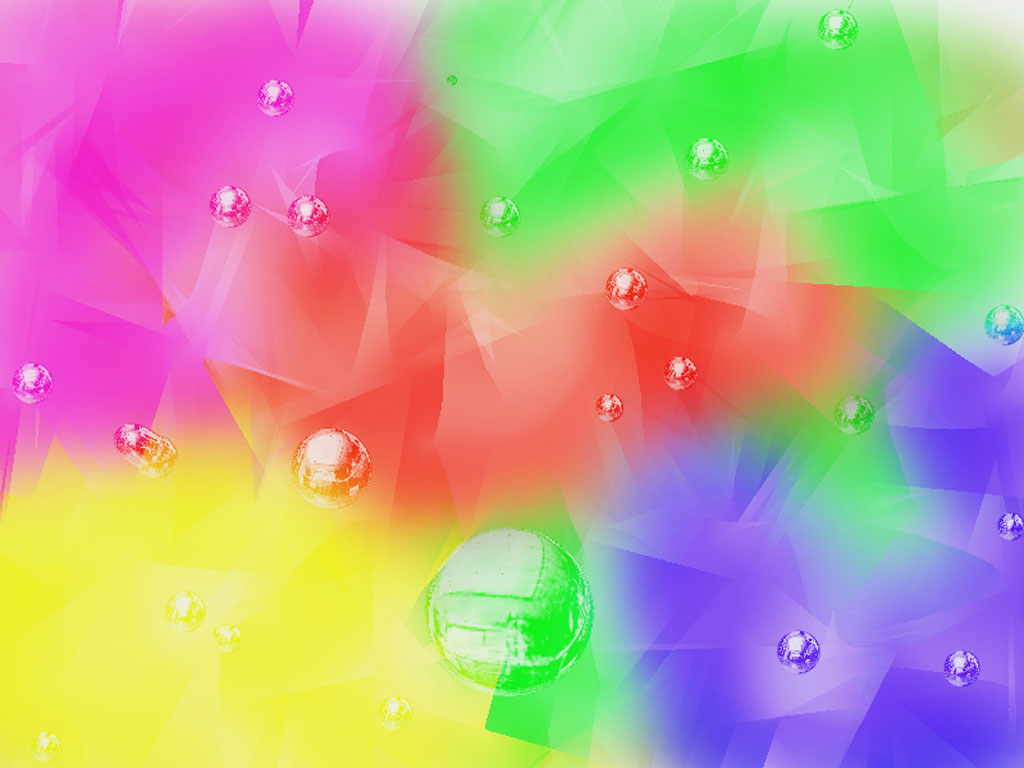 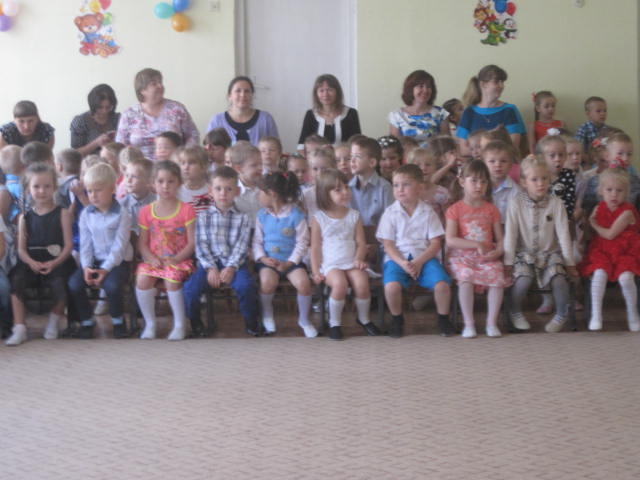 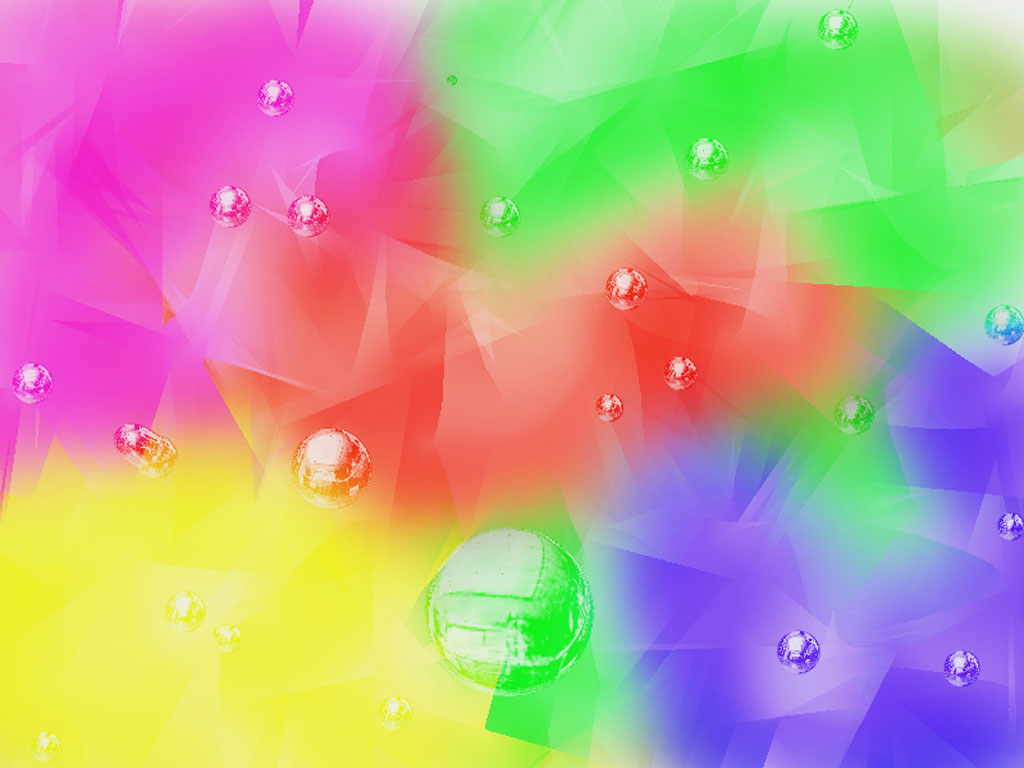 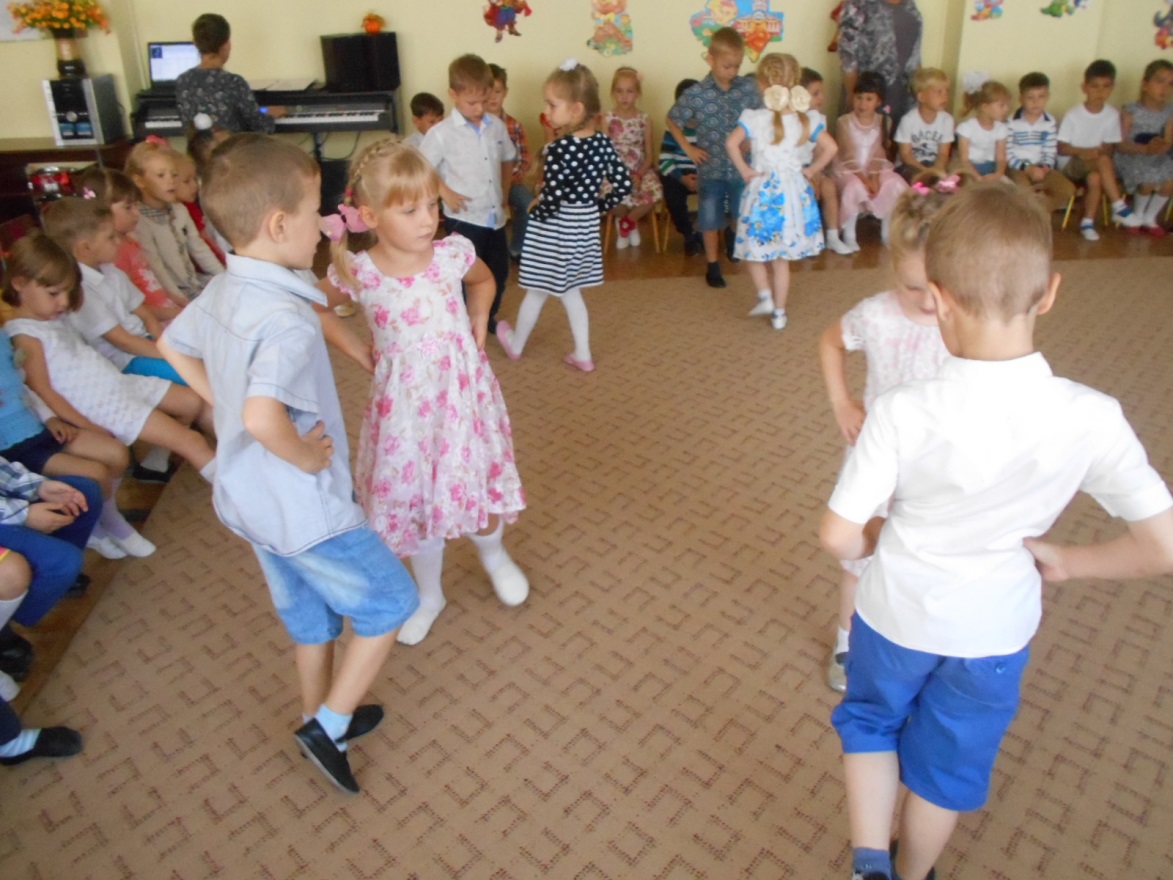 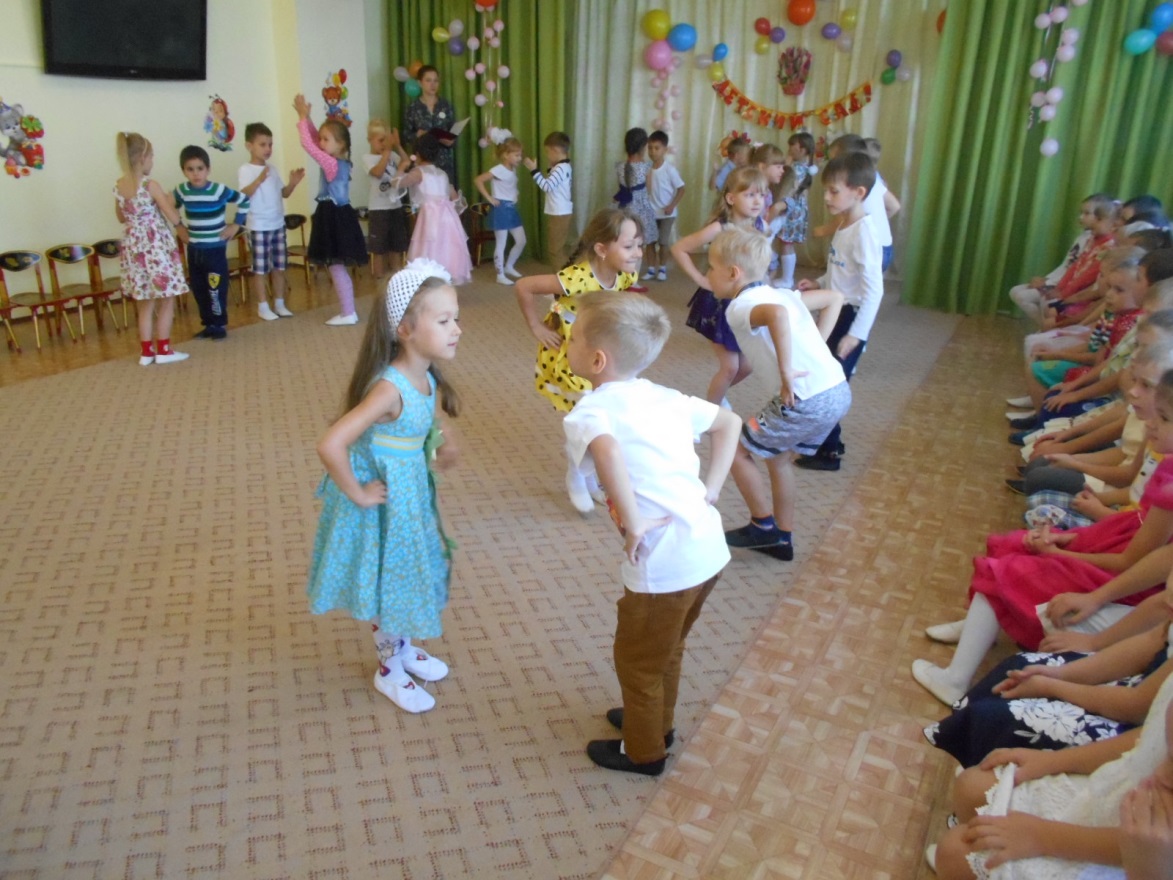 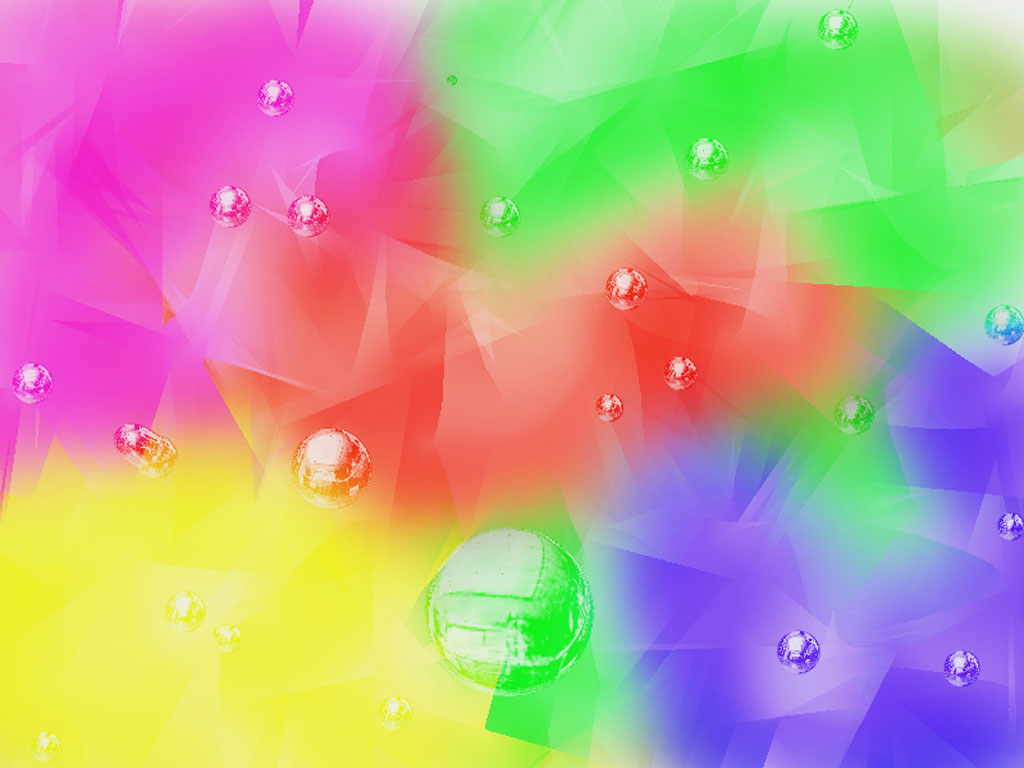 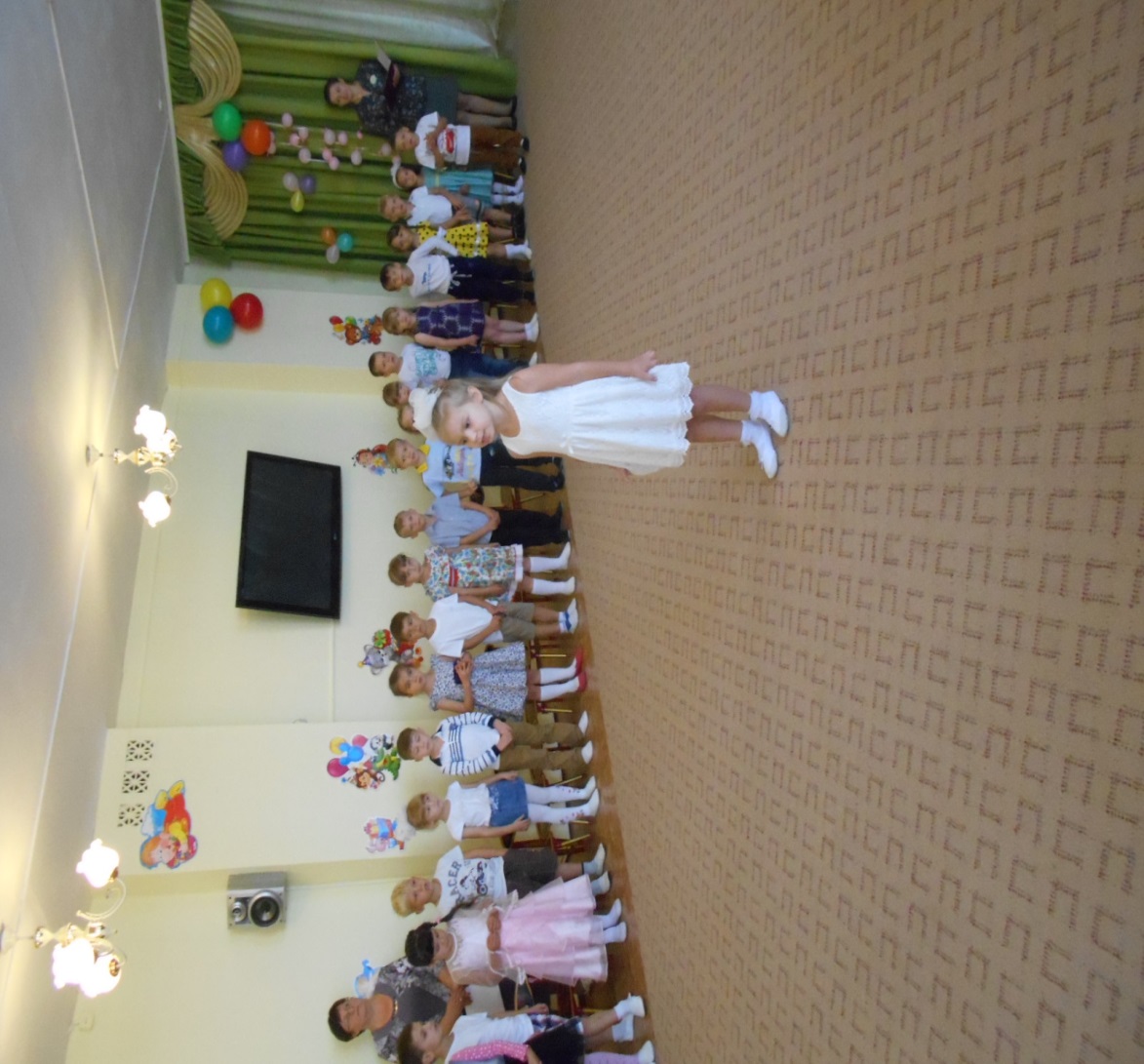 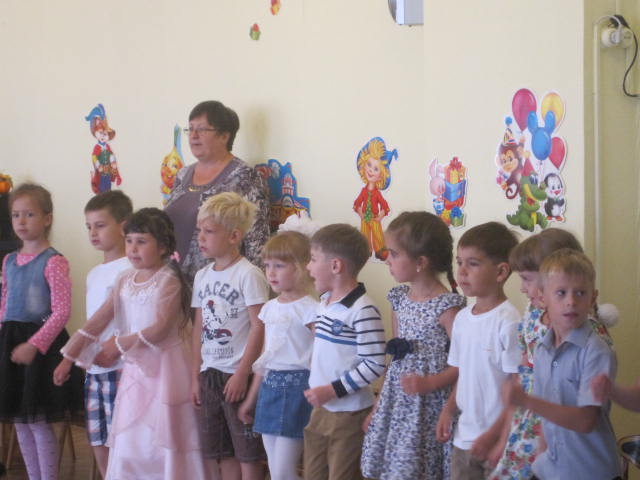 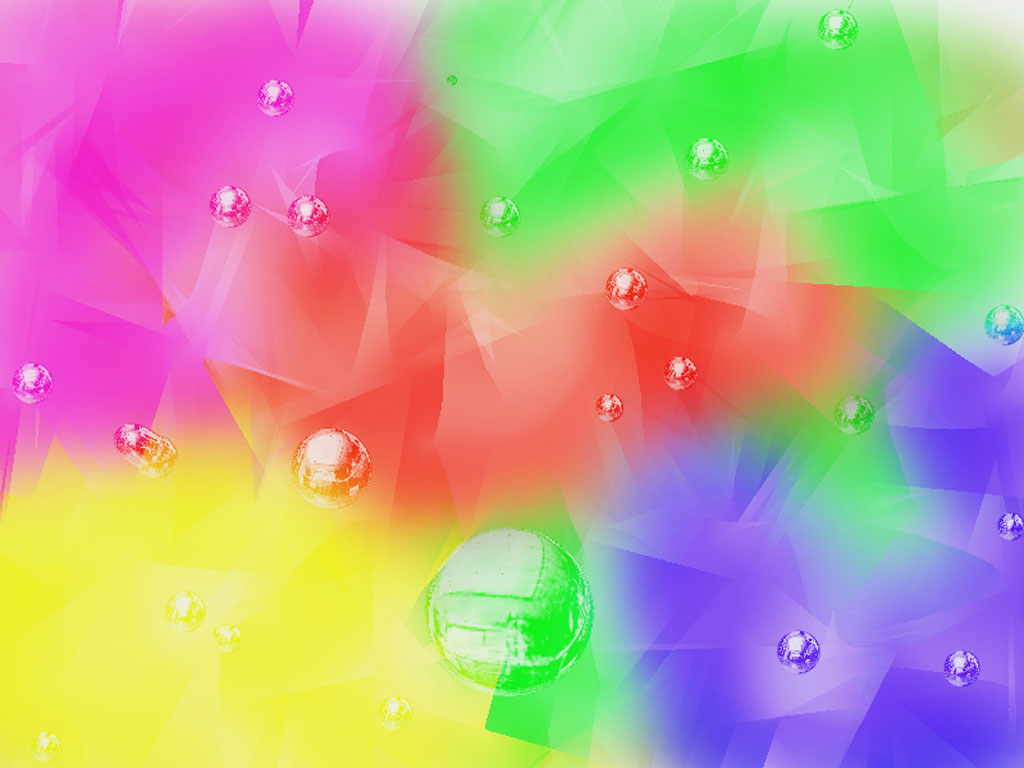 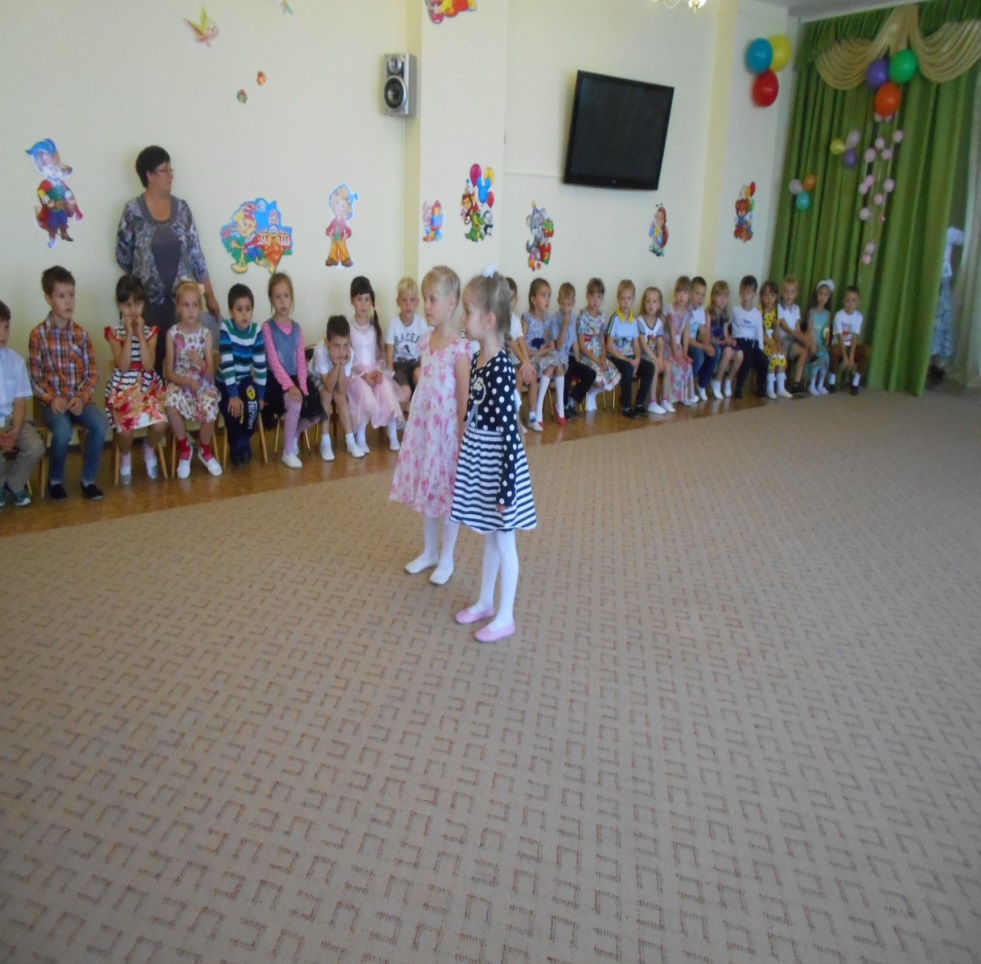 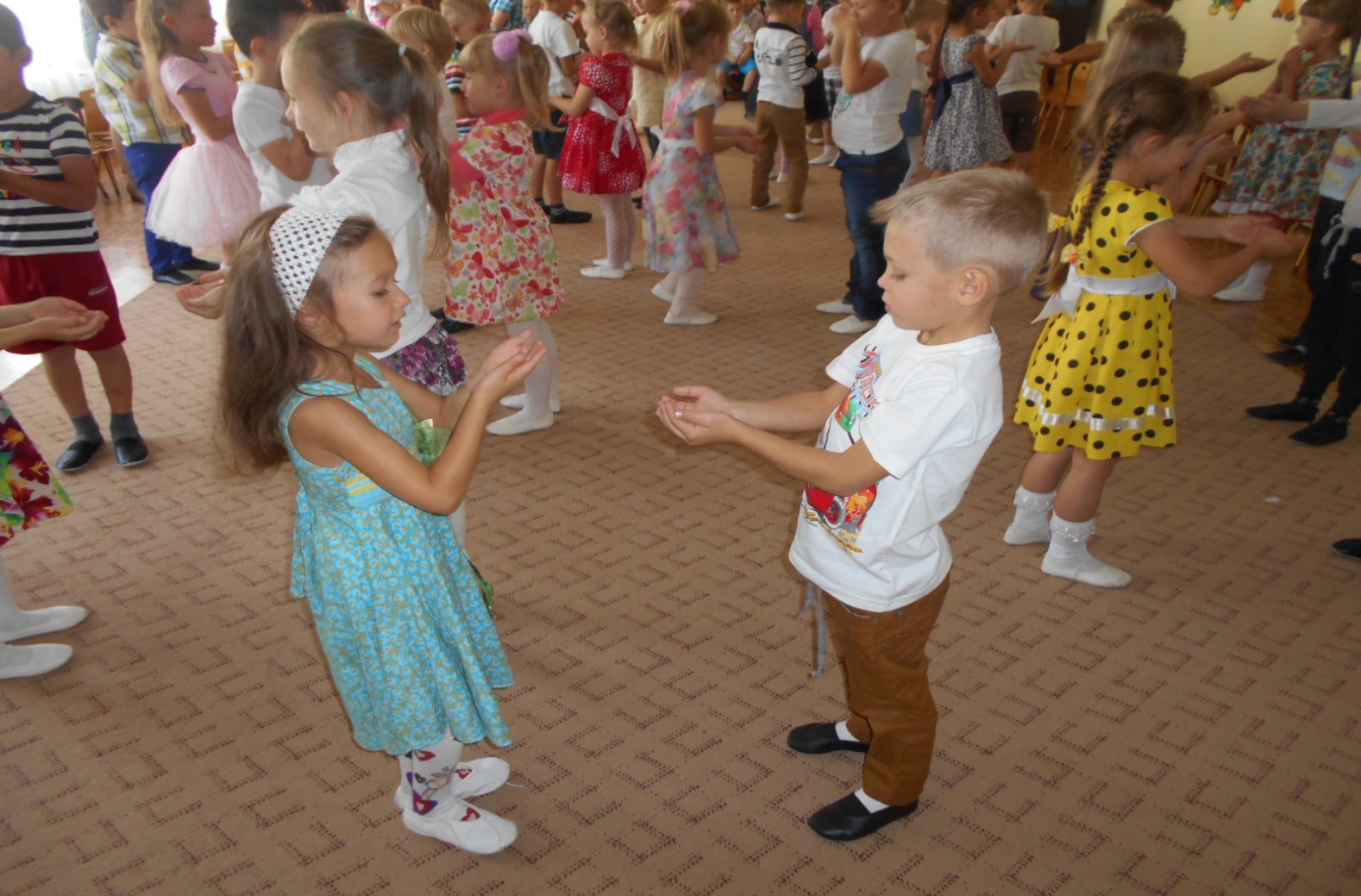 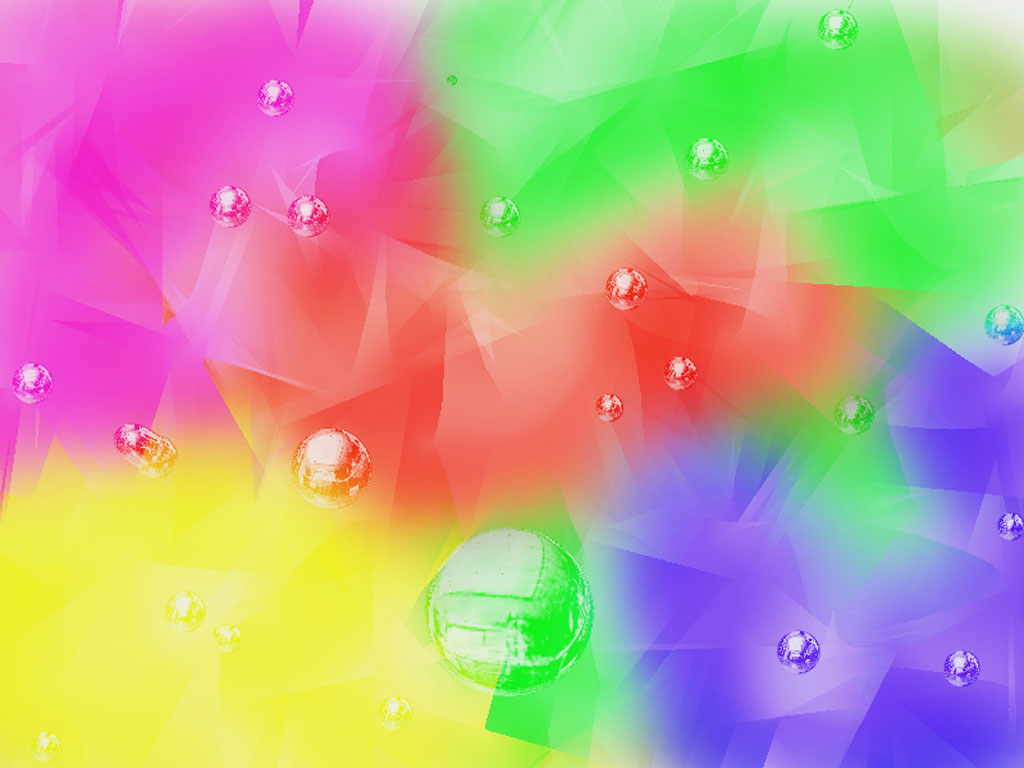 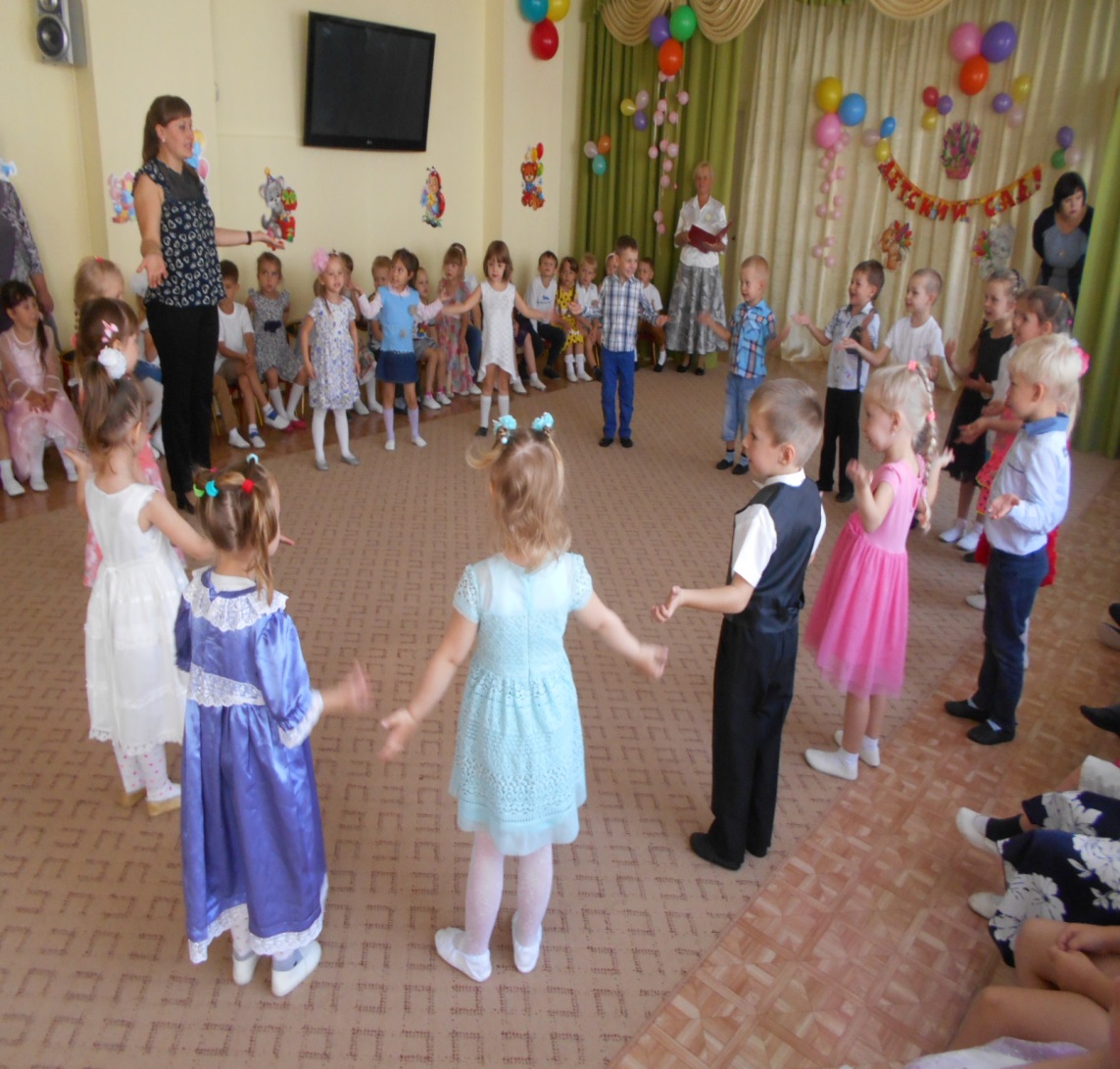 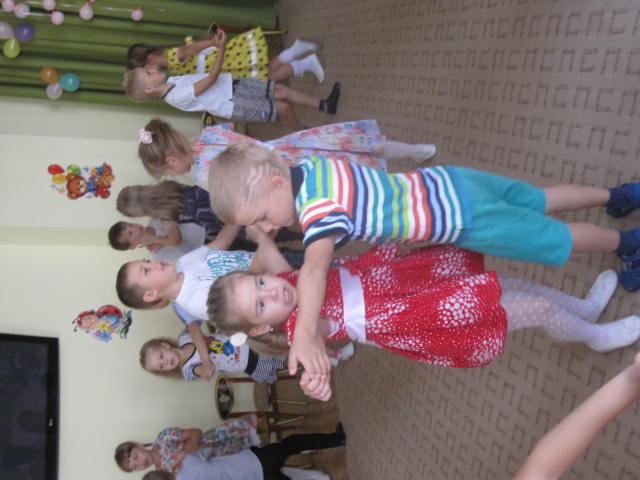 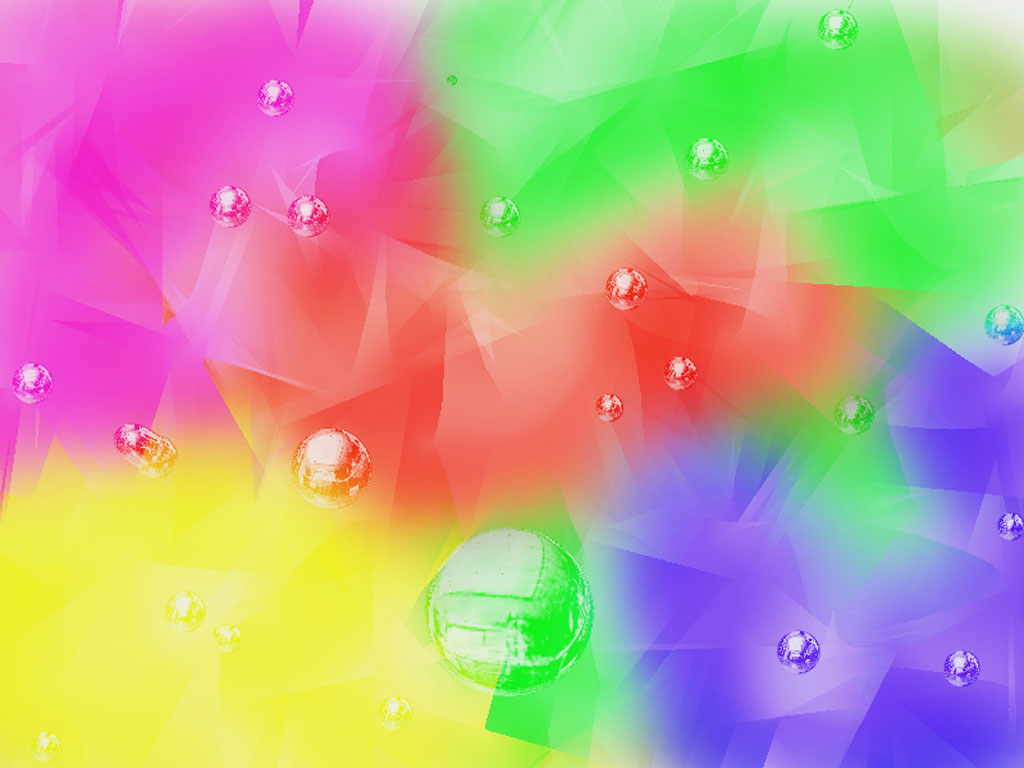 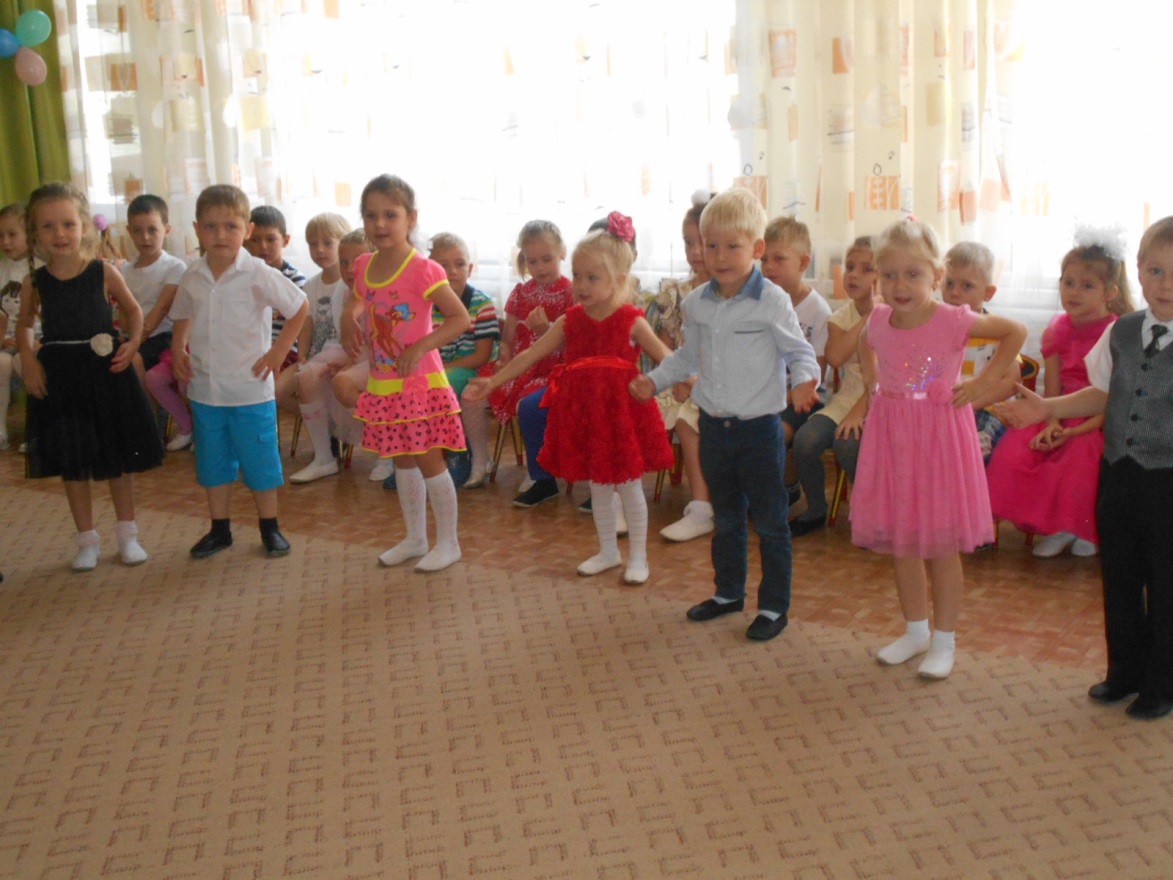 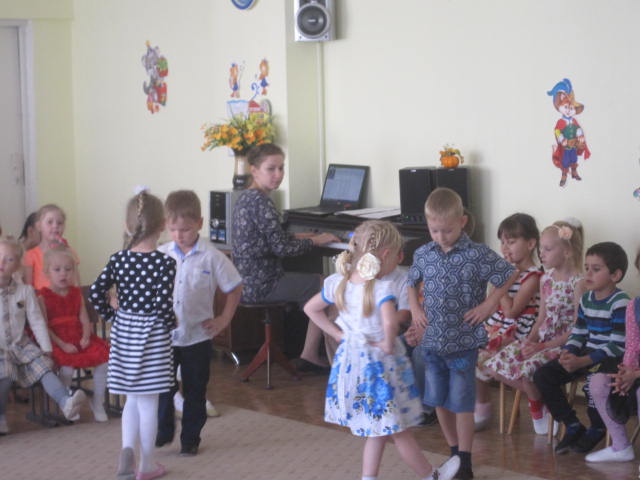 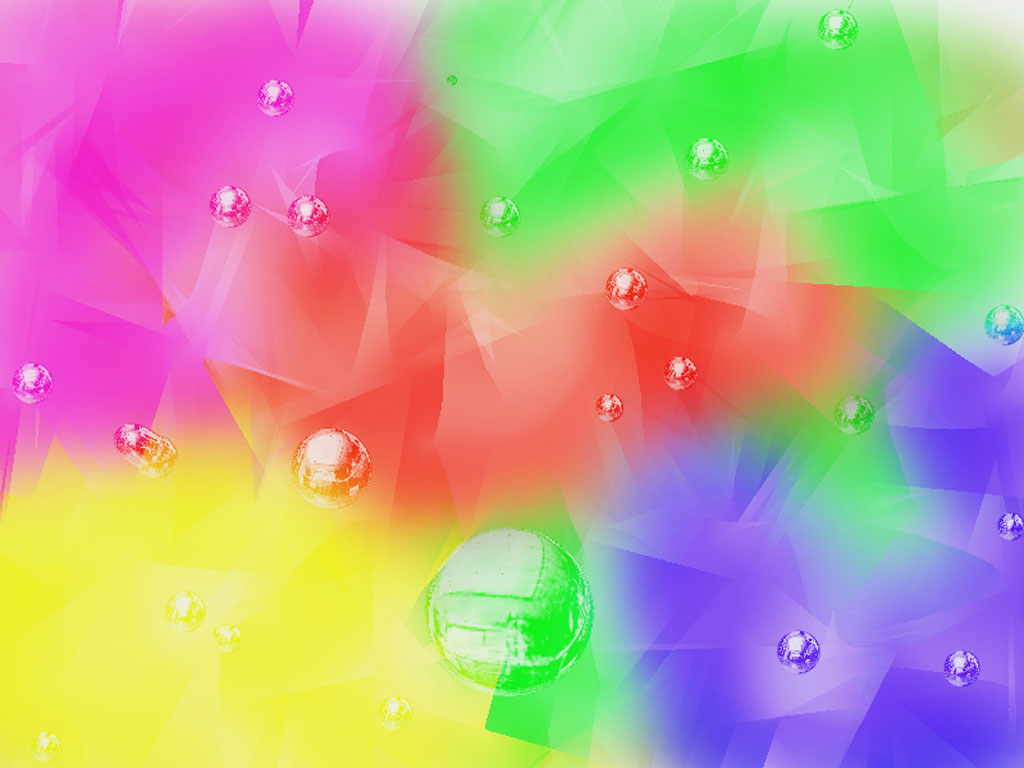 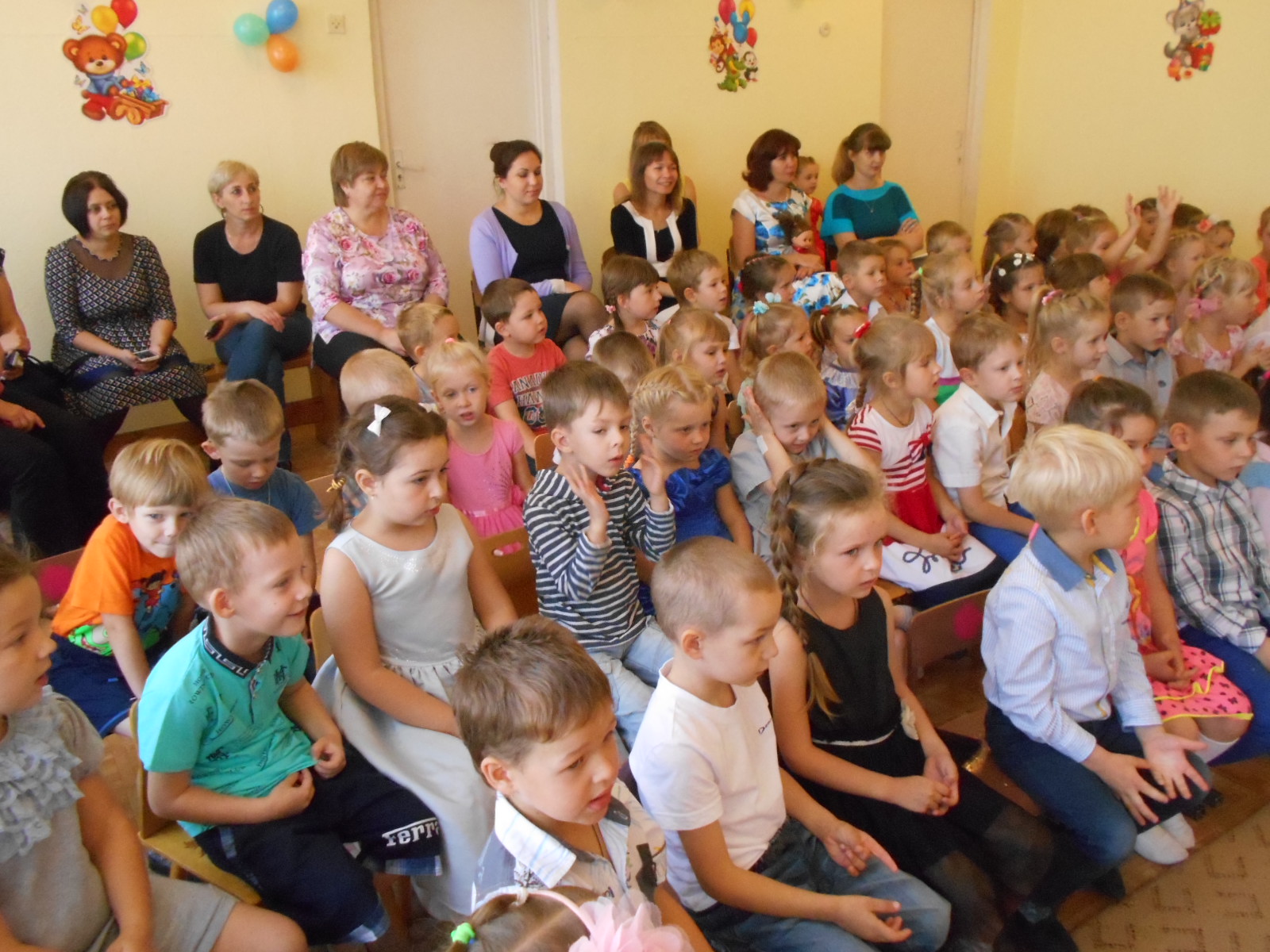 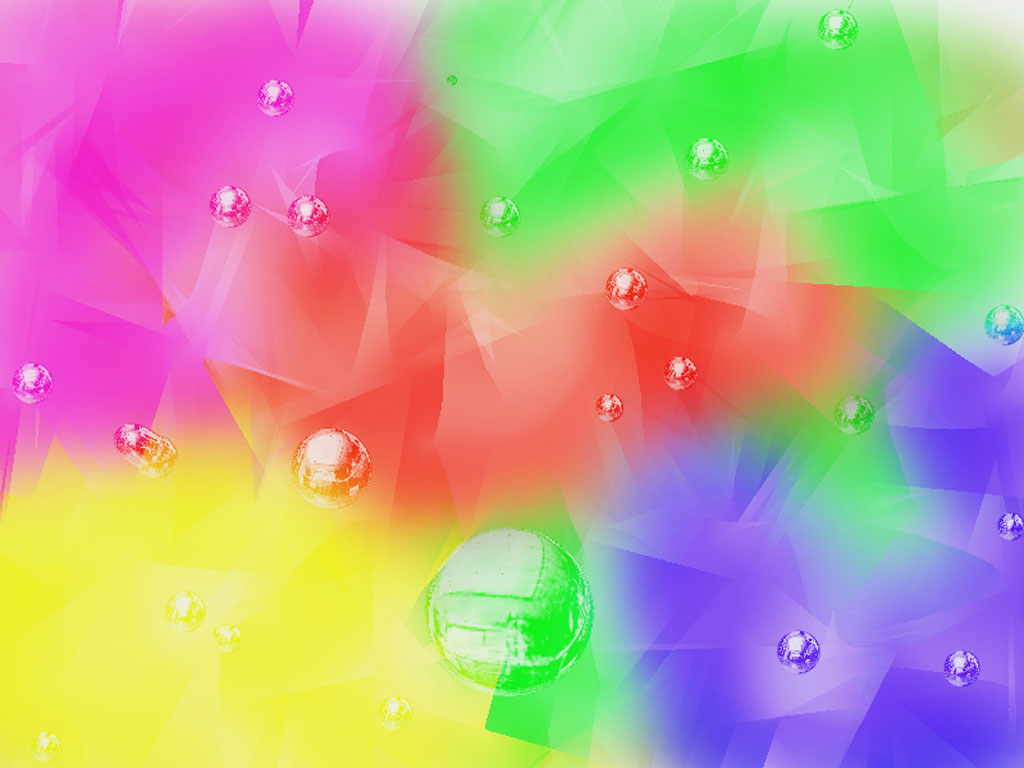 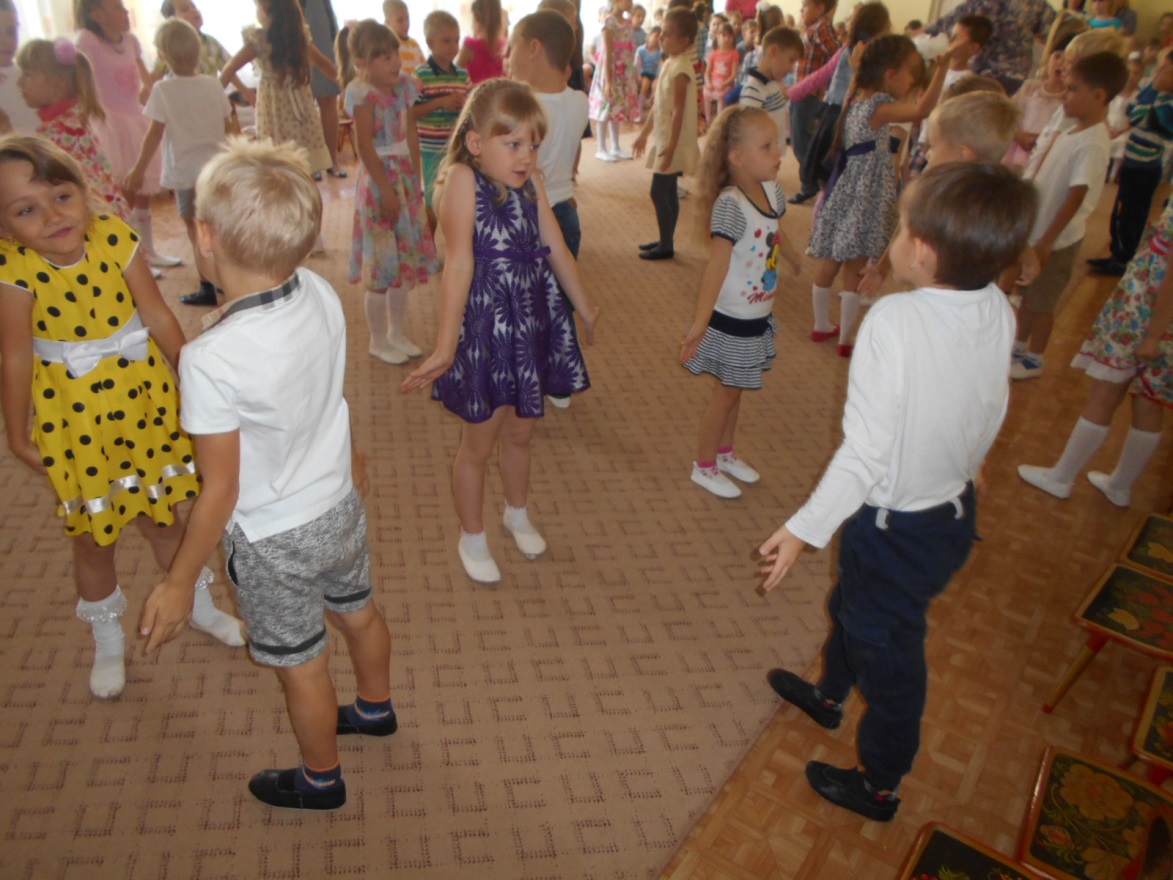 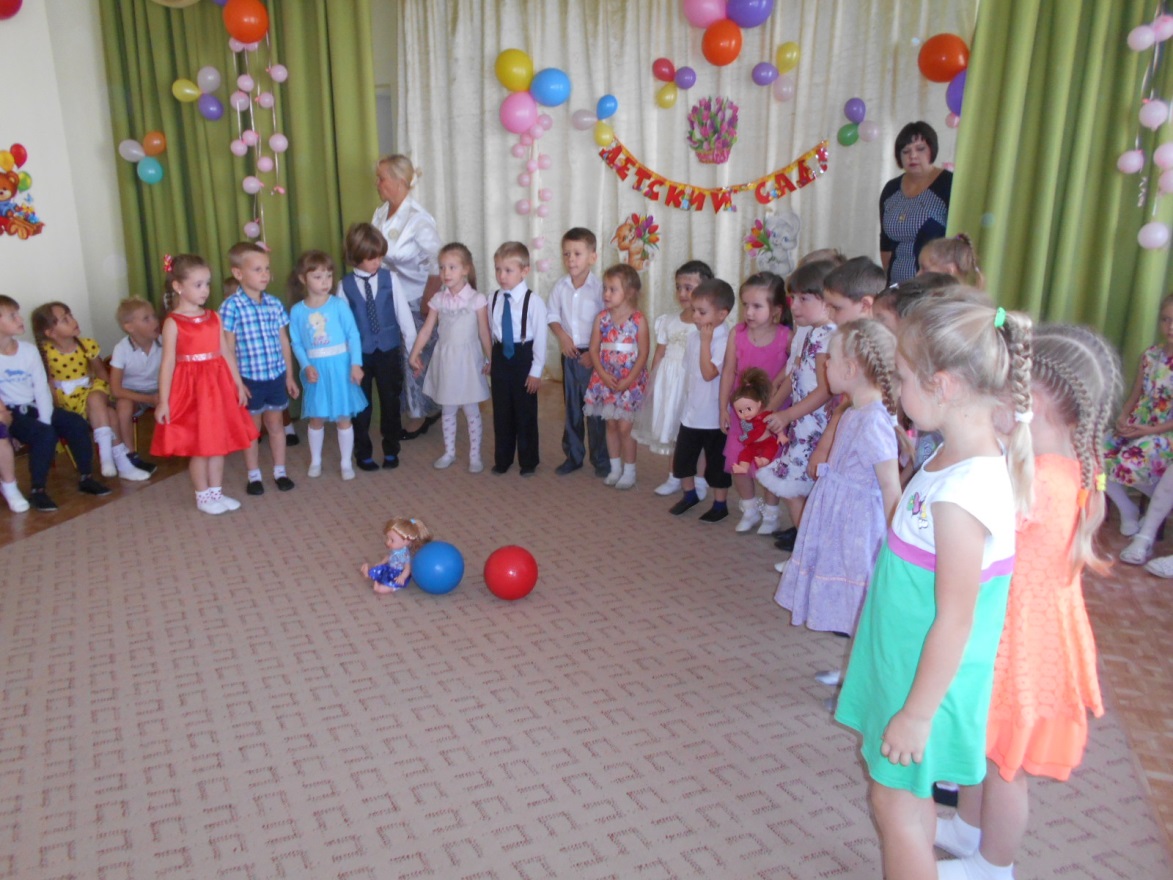 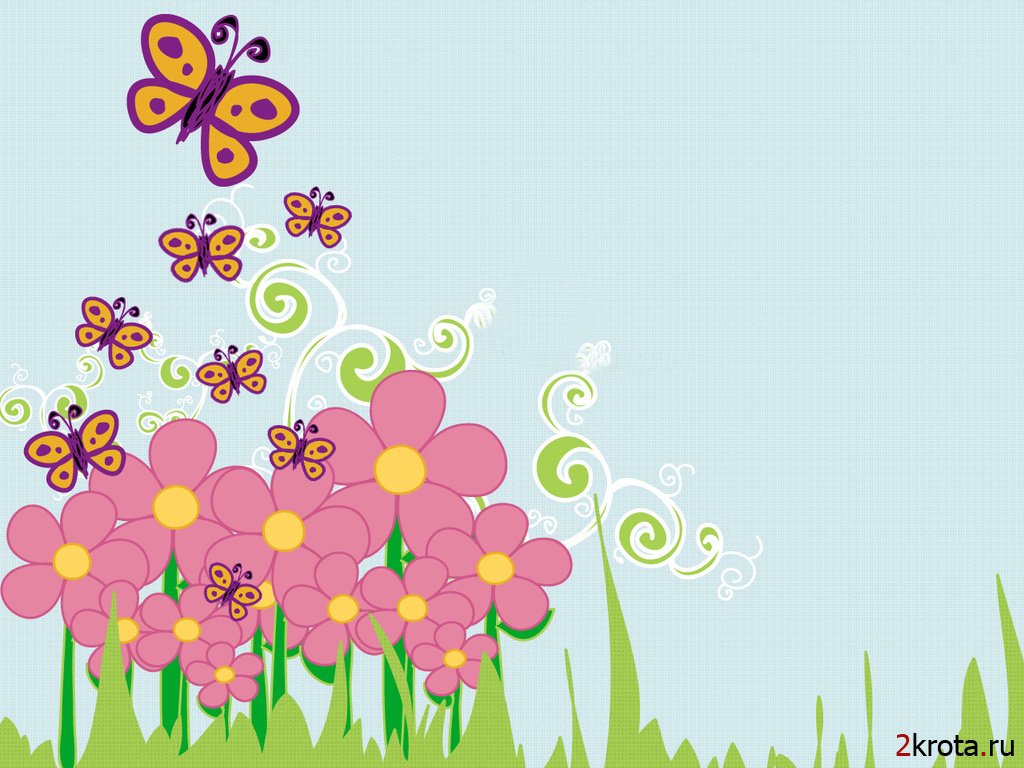 С днём  воспитателя и работников дошкольных!
Послушных воспитанников и родителей довольных.
Пускай уважают и любят безмерно,
Пусть отпуск ваш длится полгода примерно,
Зарплата растёт, настроение с нею,
Успешными будут все ваши затеи.
Любовью детишек своей озарите, 
В ответ восхищенье от них получите.   
                              


 т                                    Спасибо за внимание!